Tsukkomi – JimeThrusting – Choke
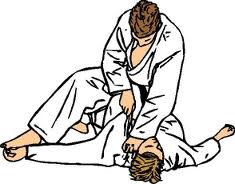 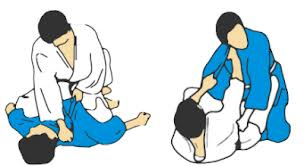 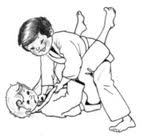 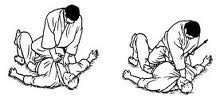